ЭКОЛОГИЧЕСКОЕ МОДЕЛИРОВАНИЕ, МНЕМОТЕХНИКА В РАБОТЕ С ДЕТЬМИ ДОШКОЛЬНОГО  ВОЗРАСТА
Сафошкина М.В.,
воспитатель ДОУ №117
г.о. Саранск
«Учите ребенка каким-нибудь неизвестным ему пяти словам – он будет долго и напрасно мучиться, но свяжите двадцать таких слов с картинками, и он их усвоит на лету».

К.Д. Ушинский
Экологическое моделирование в детском саду
Каждый человек в настоящее время должен иметь определенный уровень экологической культуры и экологического сознания. 
        Формирование этих основ начинается в раннем дошкольном детстве, когда ребенок получает первые впечатления о природе, накапливает представления о разных формах жизни, когда формируются начальные основы экологического мышления, сознания, закладываются начальные элементы экологической культуры.
В беседах о природе педагог широко использует не только пейзажные картины, но и различные предметные и сюжетные дидактические                       картины-модели, изображающие животных, растения, труд людей. 
	Такие картины помогают расширить знания детей о мире природы, уточнить их представления о внешнем виде, характерных особенностях предметов и явлений природы.
Экологическое воспитание - знакомство с бесконечно разнообразным миром природы. 
	Основная задача экологического воспитания -формирование у дошкольников элементарного экологического сознания. 
	Усвоить данные взаимосвязи в природе поможет моделирование, которое делает общение                с детьми более доступным и наглядным. 
	Моделирование в детском саду – это совместная деятельность воспитателя и дошкольника, направленная на создание и использование моделей.
Обучение моделированию в детском саду  
осуществляется в следующей последовательности, 
в рамках которой воспитатель:
1) предлагает детям описать новые объекты природы с помощью готовой  и уже известной детям модели;
2) организует сравнение двух объектов между собой, учит детей выделять признаки различия и сходства, даёт задание отбирать модели, замещающие эти признаки;
3) постепенно увеличивает количество сравниваемых объектов до 3х-4х и обучает моделированию значимых для этих объектов признаков;
4) обучает детей созданию моделей элементарных понятий: «рыбы», «птицы», «звери», «домашние животные», «дикие животные», «растения», «живое», «неживое» и т.д.
По картинкам (моделям) ребенок может познать окружающий его мир и рассказать о:

- временах года:
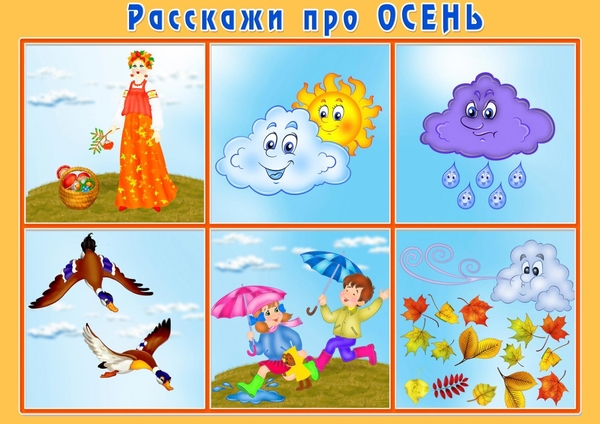 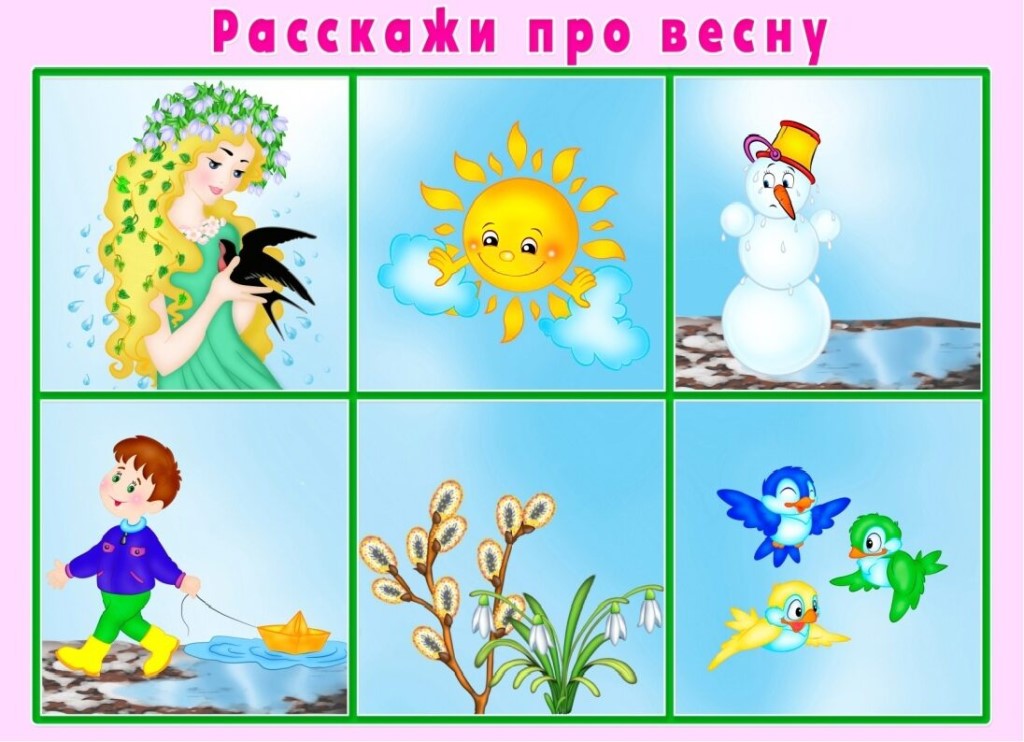 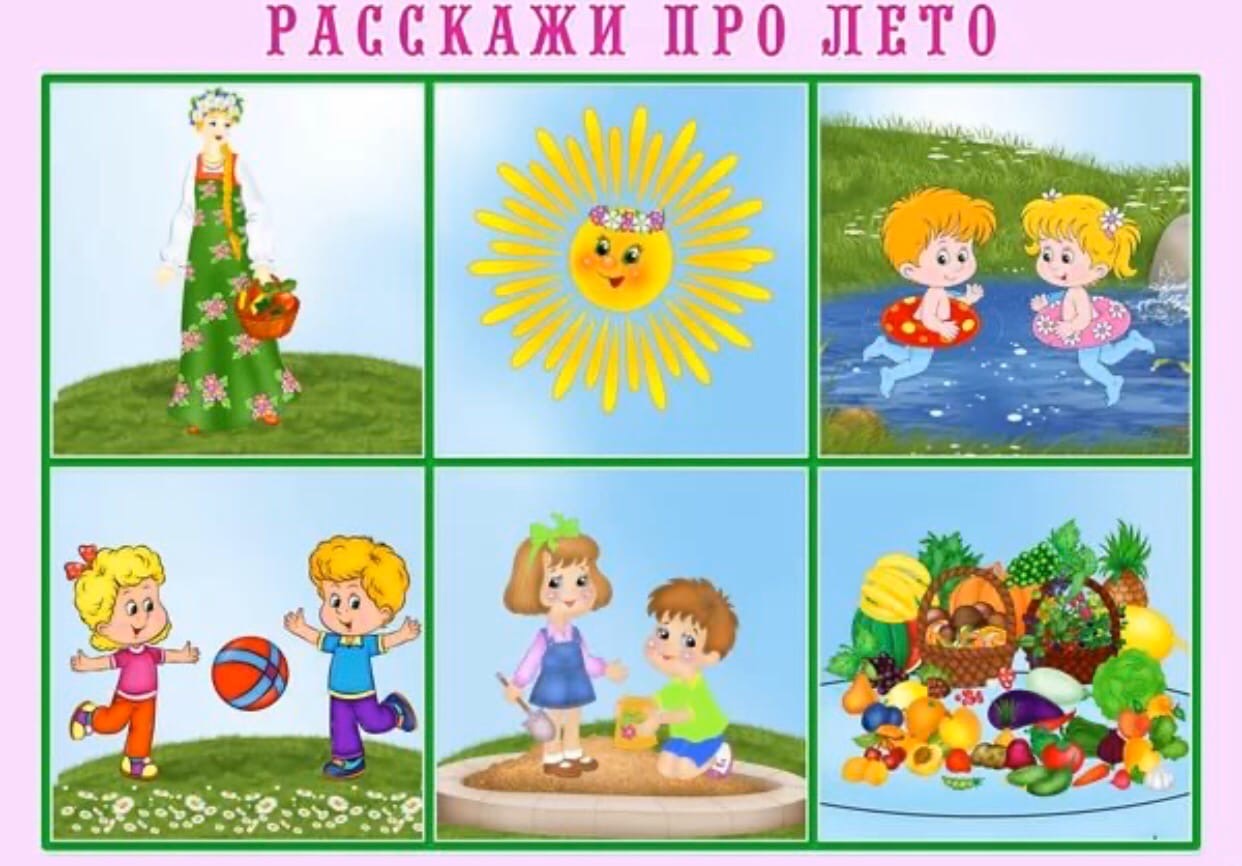 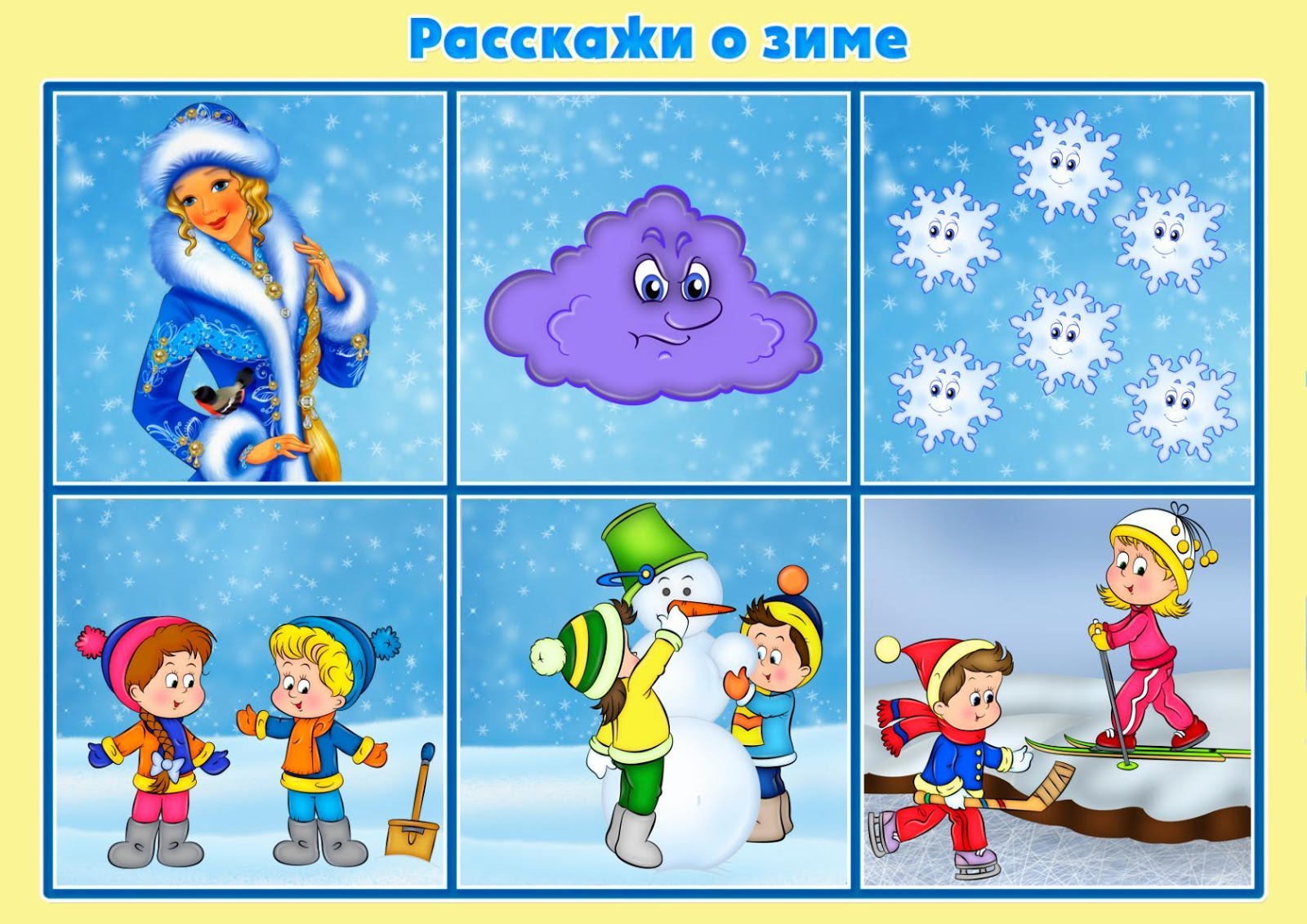 - растениях, деревьях:
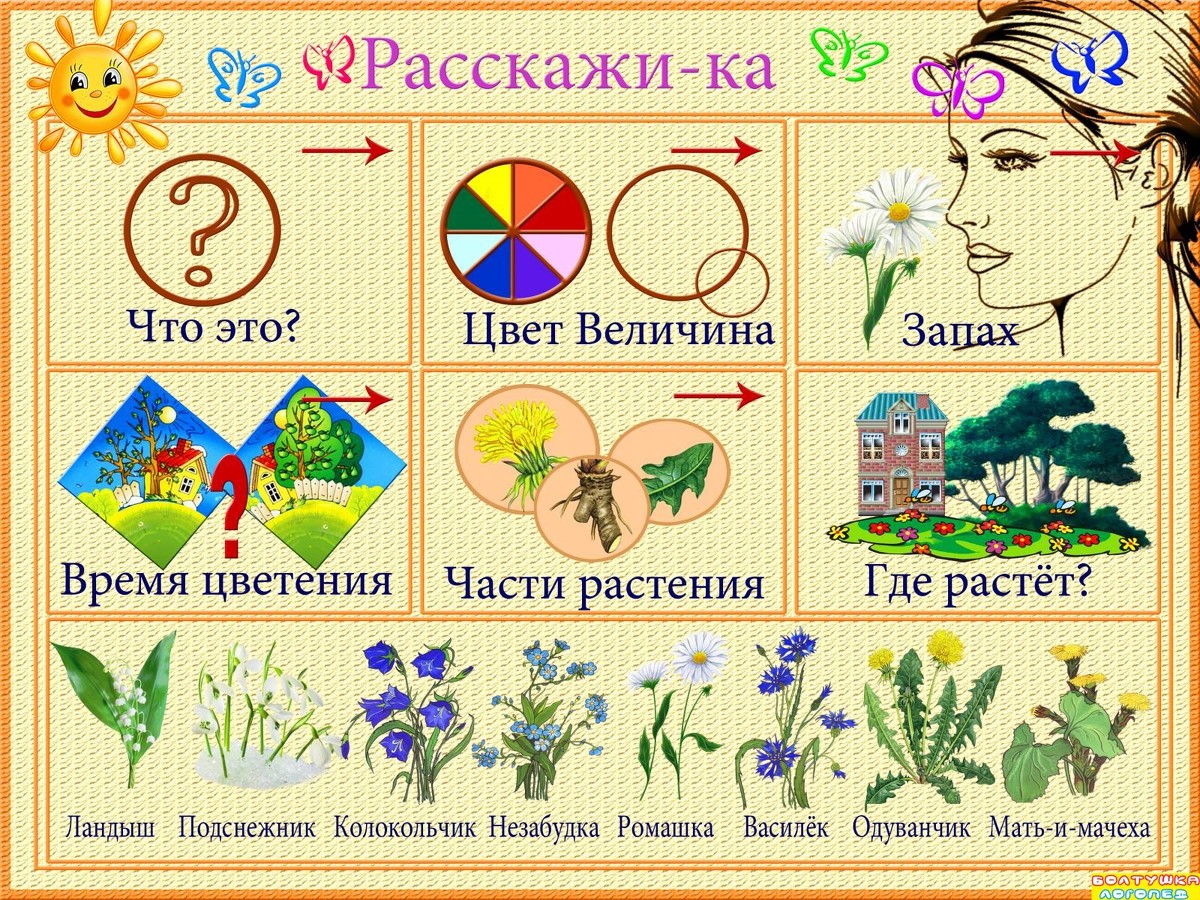 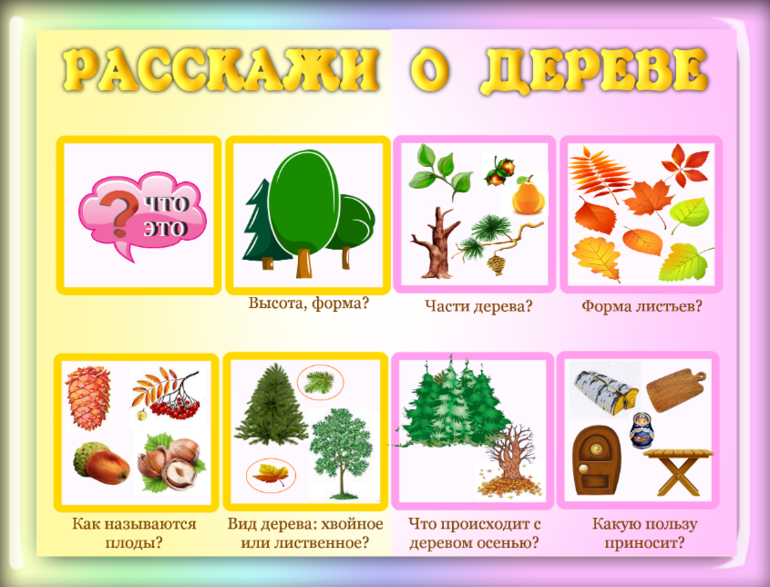 По модели длительного 
наблюдения  («любимая веточка») дети учатся: 
устанавливать связь между состоянием растений и условиями погоды; 
 выявлять причины происходящих изменений; 
 узнавать о том, что дерево – живой организм, который нуждается в воде, свете и тепле.
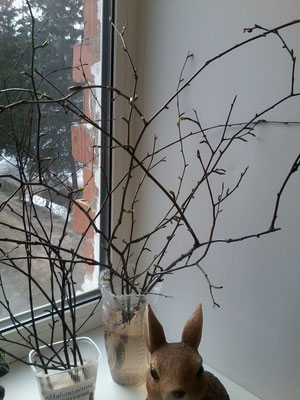 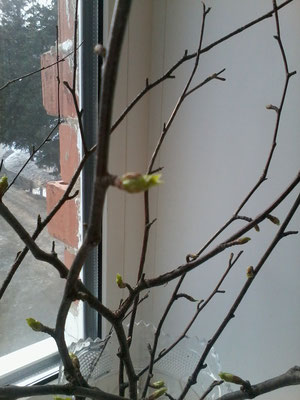 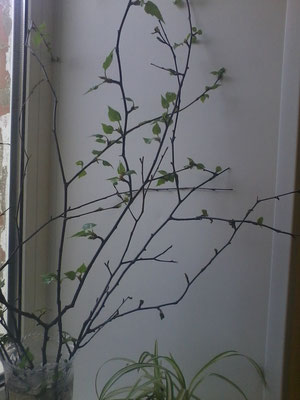 - животных, птицах, насекомых:
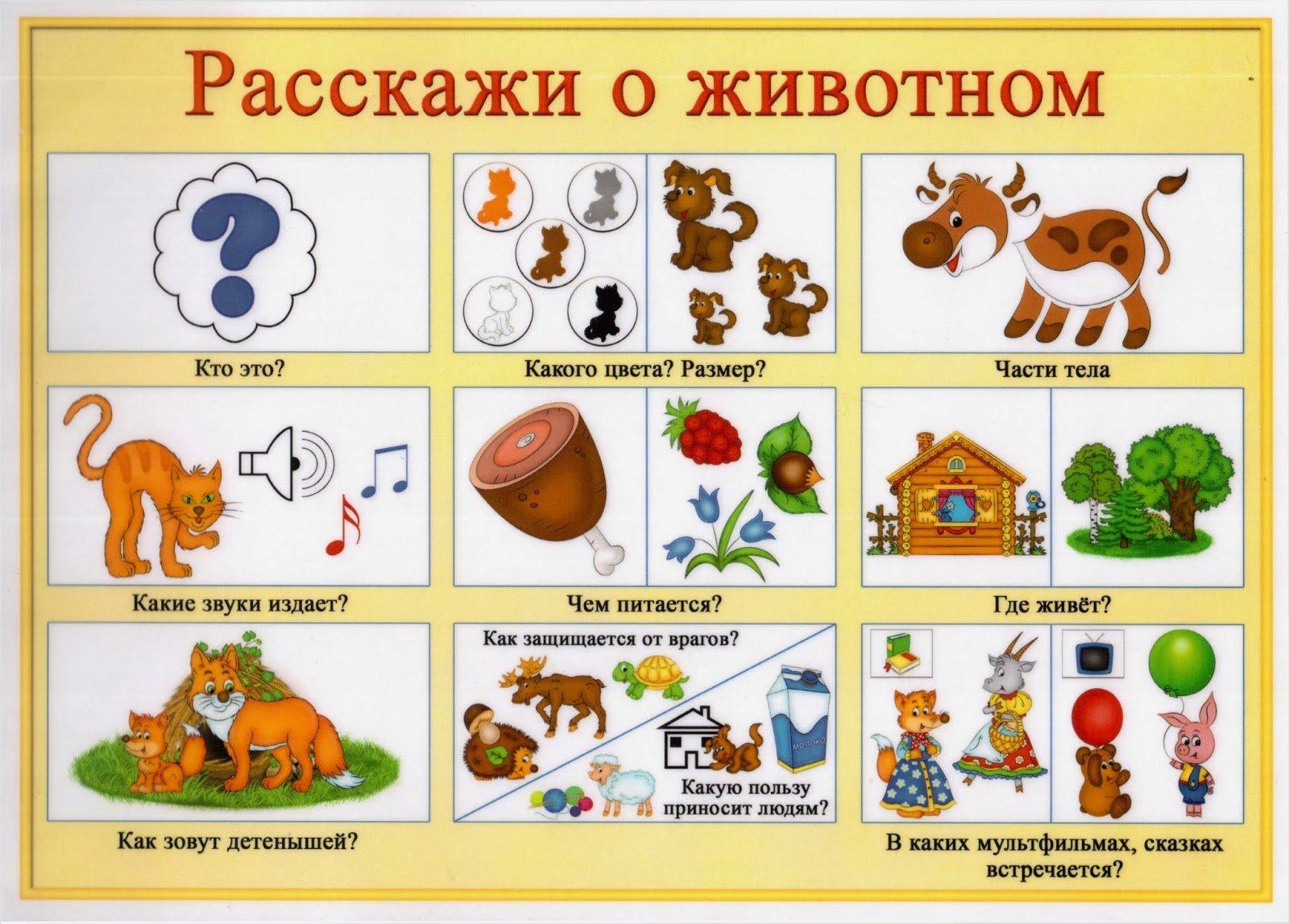 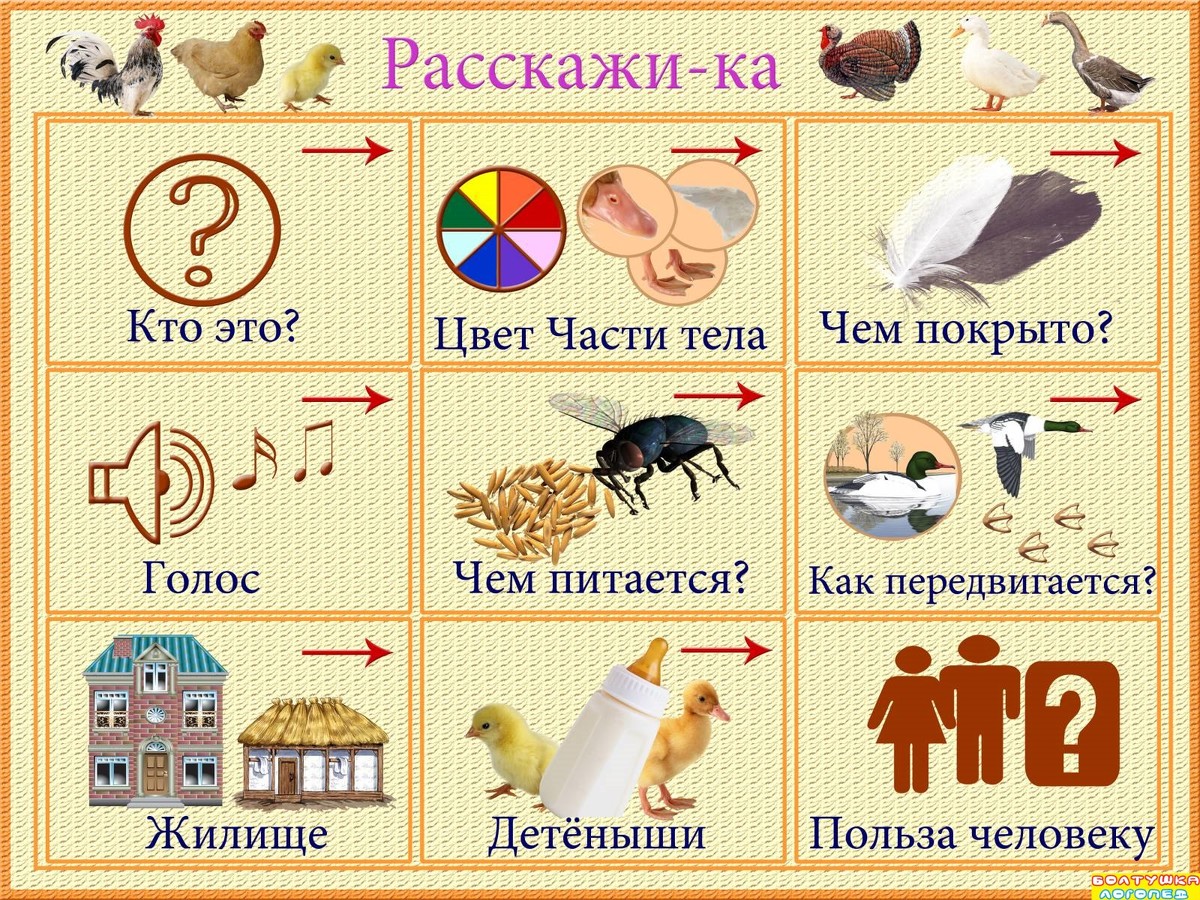 Особенности воспитания дошкольников как условие для применения метода  мнемотехники
Мнемотехника (моделирование) - наглядно-практические методы обучения, которые:

	- представляют собой материальные заместители реально существующих предметов, явлений природы;

    	- отражают их признаки, структуру, взаимосвязи между структурными частями или компонентами.
Основа метода мнемотехники – это
принцип замещения, когда реальный предмет ребенок замещает другим предметом или его изображением, каким-либо знаком. 
	
       Первоначально способность к замещению   формируется у детей в игре с младшего и среднего возраста (камешек - конфетка, песок - кашка для куклы).
Предметные и графические модели 
      (младшие дошкольники):

    - воспроизведение конструктивных особенностей, пропорций, взаимосвязей частей объектов. 
	 
	
         На прогулке ребята рассматривают насекомых (бабочку, стрекозу, жука) и сравнивают их по внешнему виду, способу передвижения, находят сходство и различие. 
	Затем из бумаги изготавливаются изображения насекомых, которыми дети оперируют вместо картинок, выполняя задания на анализ строения тела насекомого, условия его проживания.
Например:
2. Предметно-схематические модели 
    (старшие дошкольники):
 - существенные признаки и связи выражены с помощью предметов-заместителей, графических знаков.

	Лист картона окрашен в два цвета. На него накладываются цветные изображения различных геометрических фигур. 
	Дети замечают, что при совпадении цвета поля и геометрической фигуры она становится незаметной. Такая модель помогает детям понять значение покрова (окраски) животных.
Например:
Наиболее приемлемый тип предметно-схематических моделей для старших дошкольников - ведение календаря природы. 
	Дети учатся фиксировать свои наблюдения, обобщать их и делать выводы о некоторых закономерностях явлений природы:   появление первых цветов, первых листьев на деревьях.
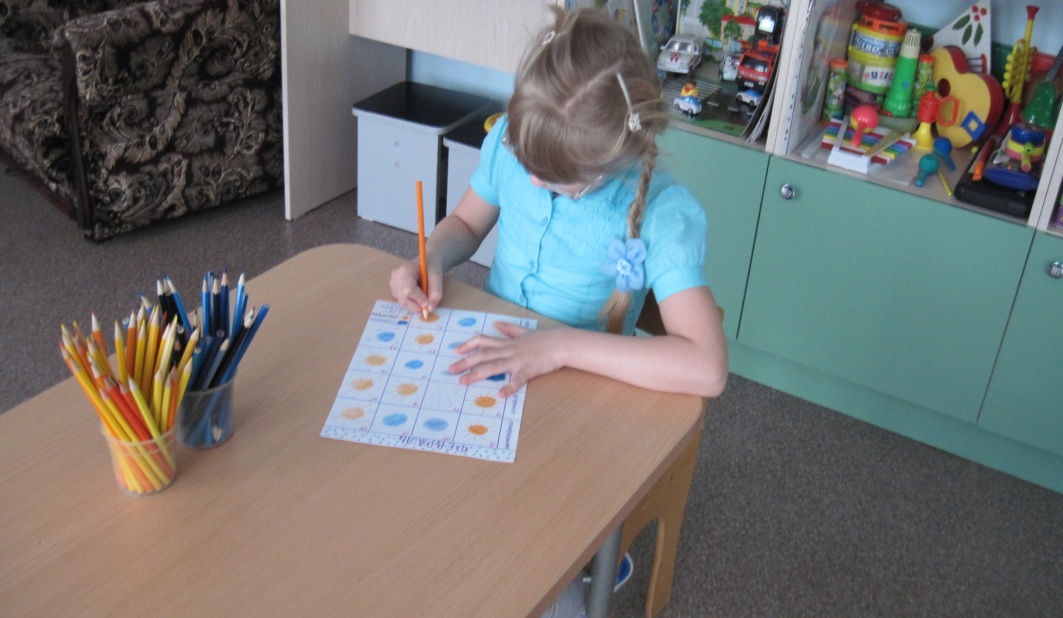 При ознакомлении детей с природой накапливается опыт замещения :
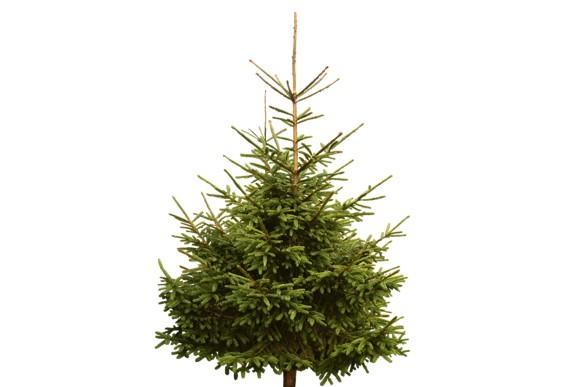 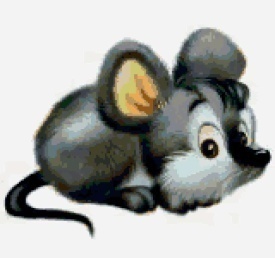 Мнемотехника - древняя наука.

Термин «мнемотехника» был введён Пифагором еще в VI веке до нашей эры. 
Использование приемов мнемотехники для развития речи детей сегодня - достаточно новое направление.
Суть мнемотехники:
На каждое слово или словосочетание в тексте придумывается картинка и весь текст превращается в схемы.  
Ребенок, глядя на эти схемы-рисунки (опору), легко воспроизводит текстовую информацию. Схемы - своеобразный зрительный план для создания монолога, помогающий детям выстраивать:
связность, последовательность, лексико-грамматическую наполняемость рассказа.
Мнемотехника строится от простого к сложному:
Необходимо начинать работу с простейших мнемоквадратов, переходить на мнемодорожки и позже к мнемотаблицам.
1. Мнемоквадрат – это графическое или частично графическое изображение предмета, явления природы, персонажа сказки и т. д.
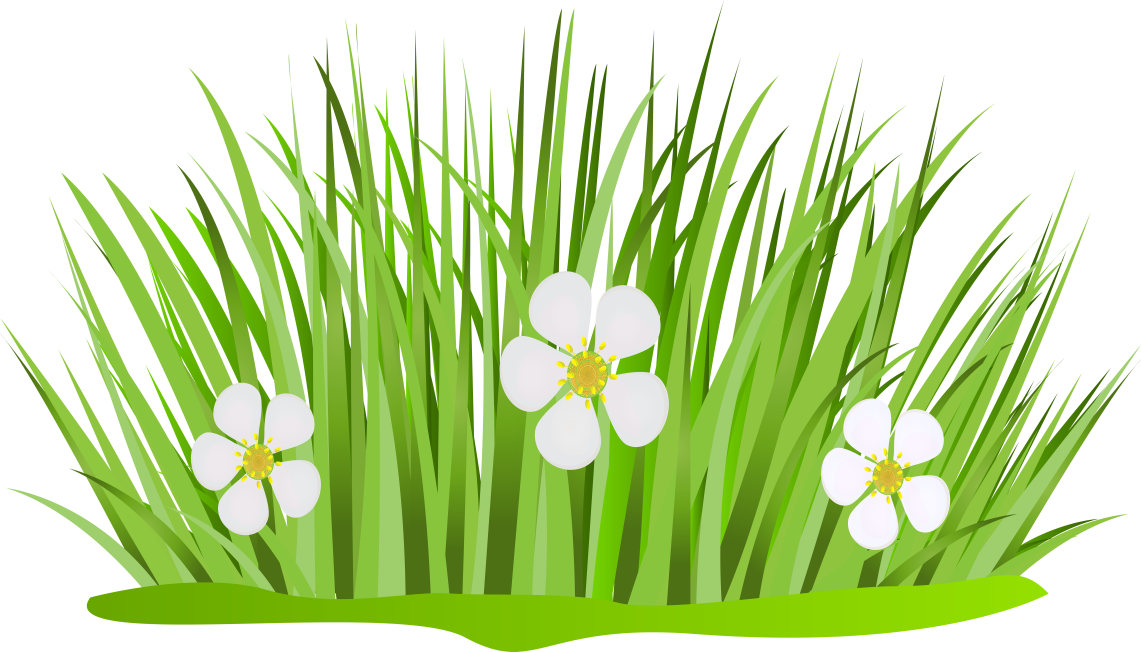 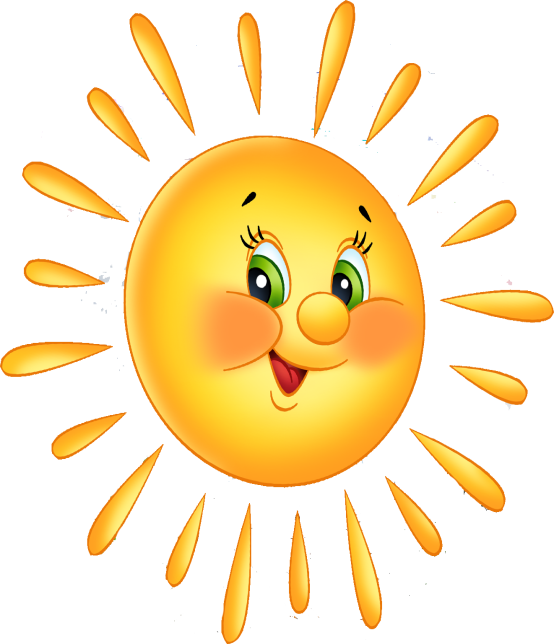 2. Мнемодорожка – это     последовательность изображений, которые распложены в один ряд и соединены одним сюжетом. 

	Каждая картинка несет визуальную и слуховую информацию. В изображении может быть зашифровано одно слово, словосочетание, простое предложение. 
      Глядя на картинки, ребенок воспроизводит зашифрованную в них информацию, рассказывает истории, стихотворения, скороговорки, отгадывает загадки.
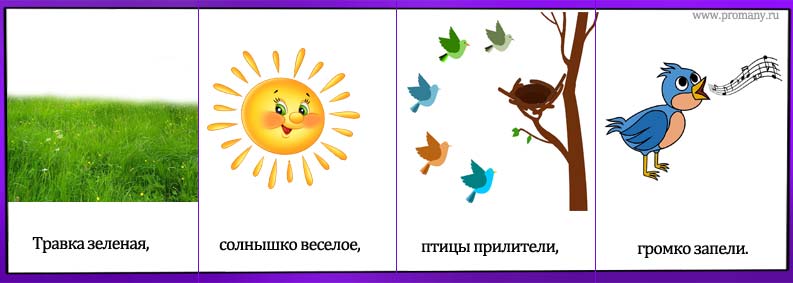 3. Мнемотаблица – это несколько мнемоквадратов, некая цепочка-схема, в которую заложена определённая информация большего объема. 
В качестве символов-заместителей используются:

- предметные картинки,
- силуэтные изображения,
- геометрические фигуры.
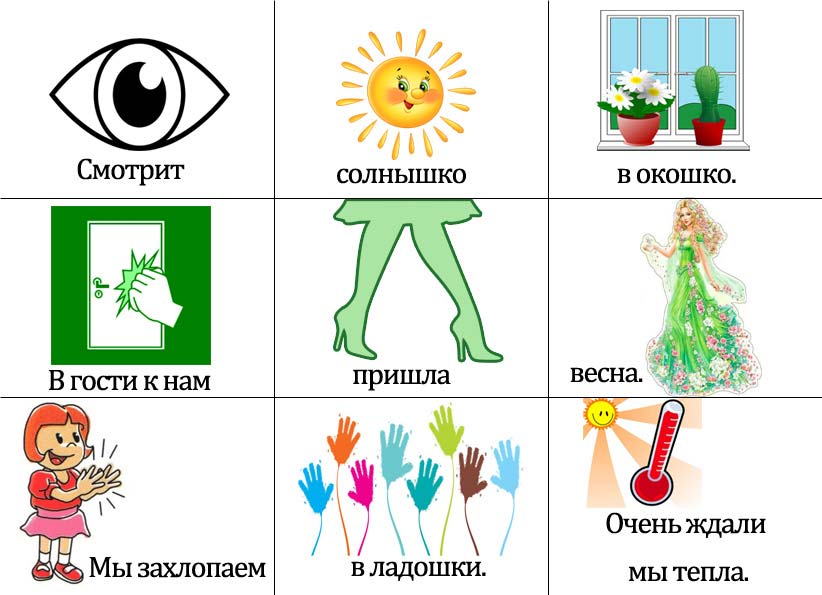 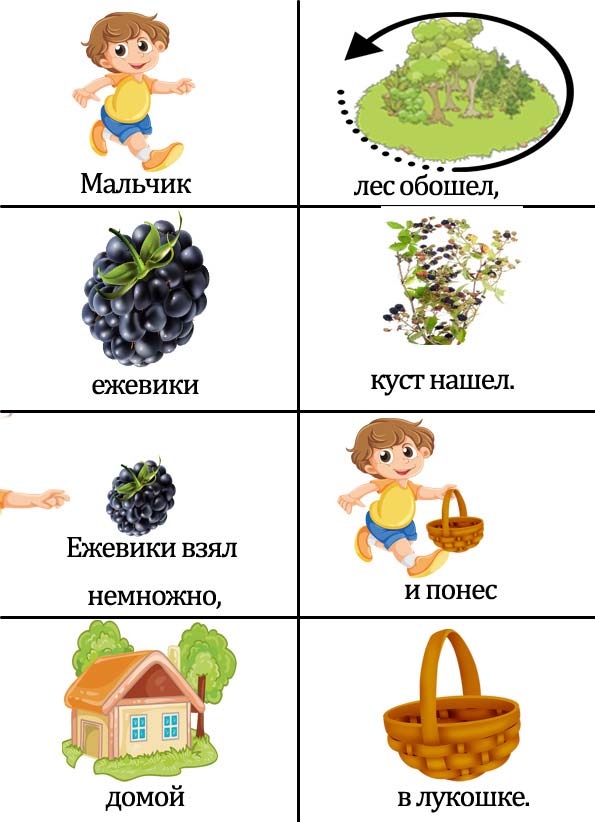 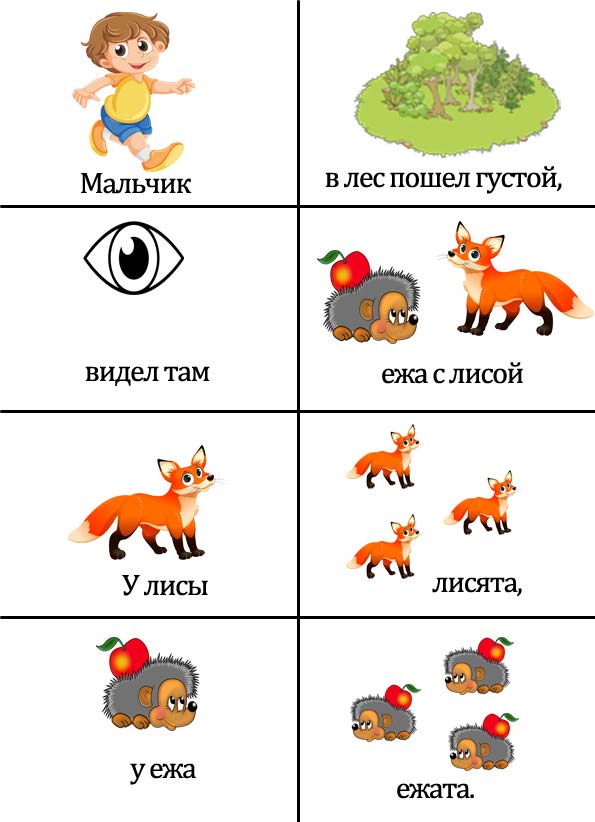 Выводы
Метод экологического моделирования даёт воспитателю возможность демонстрировать  детям  процессы, которые нельзя показать в природе. 
	Преимущество данного метода заключается в том, что он позволяет изучать биологические закономерности, не проводя экспериментов на живых организмах, не нанося им вреда. 
	Моделирование процессов позволяет детям понять сущность многих явлений природы: почему идет дождь, как растет дерево, почему на Земле бывает день и ночь и т.д.   
	Занятия обычно оказывают на детей сильное эмоциональное воздействие, так как им предоставляется  возможность самим работать с моделями, рассуждать, моделировать отдельные ситуации.
Применяя мнемотехнику на основе схем и картинок, воспитатель помогает ребенку развивать: 

  память;
  воображение;
  интеллект;
  образное мышление;
  внимательность;
  фантазию;
  способность выстраивать логические цепочки;
  речь и увеличивать словарный запас;
  способность запоминания определенной информации.
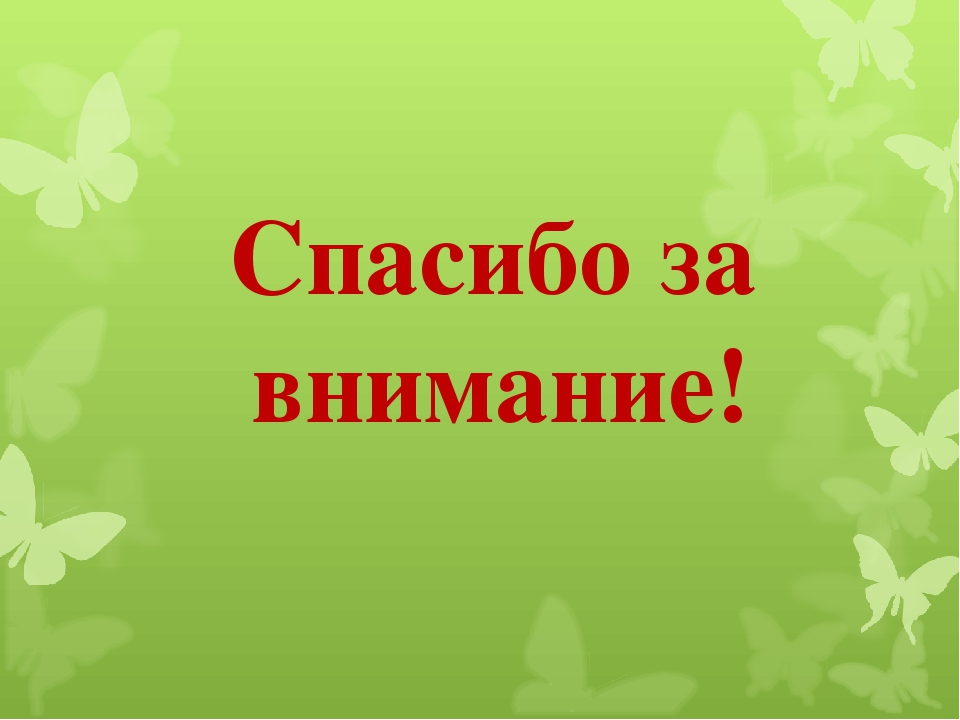